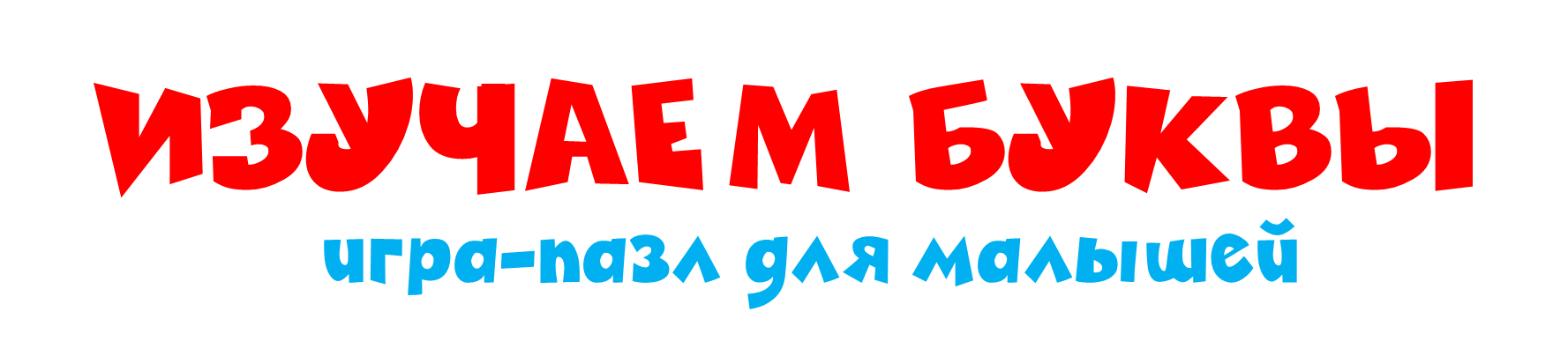 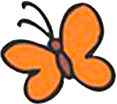 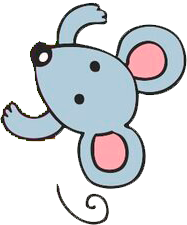 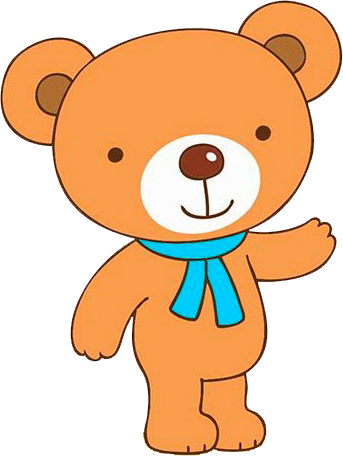 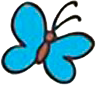 Ч
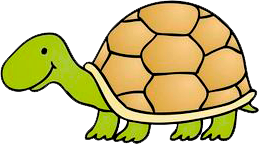 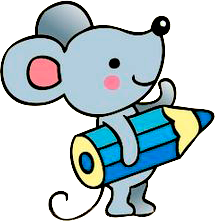 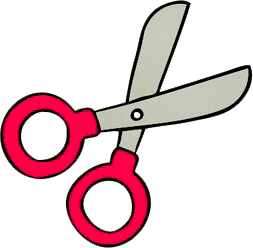 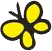 А
А
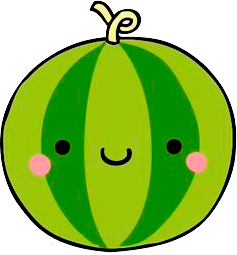 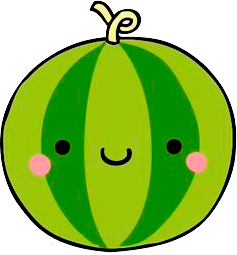 Б
Б
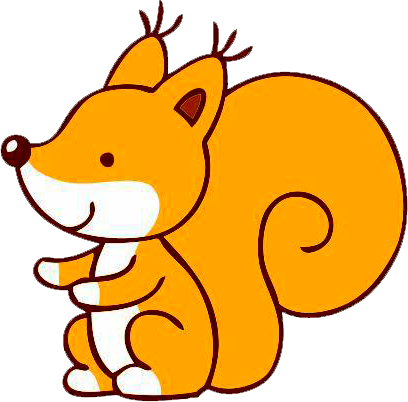 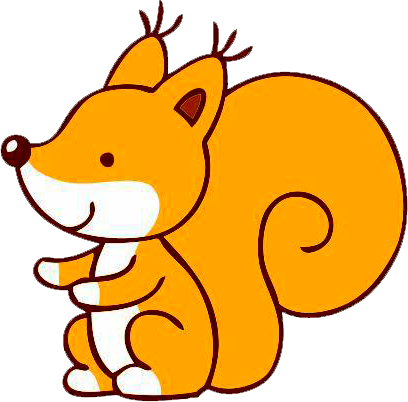 В
В
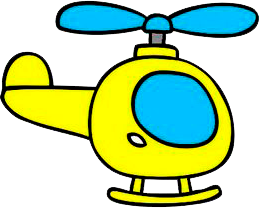 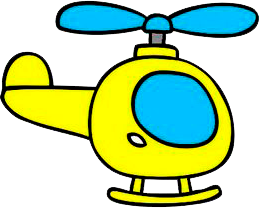 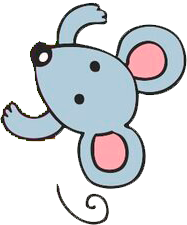 Г
Г
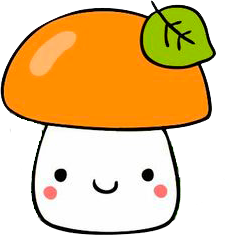 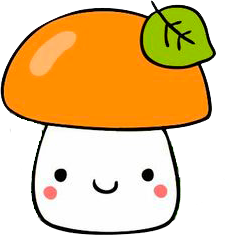 Д
Д
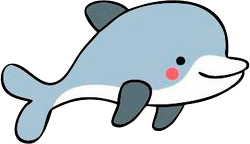 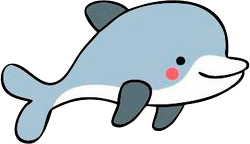 Е
Е
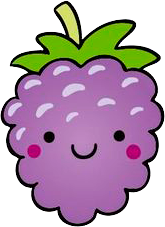 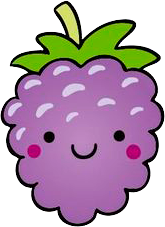 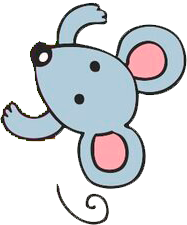 Ё
Ё
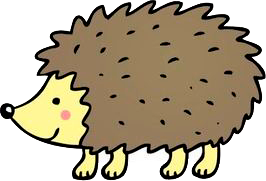 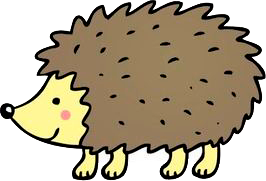 Ж
Ж
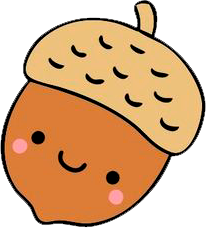 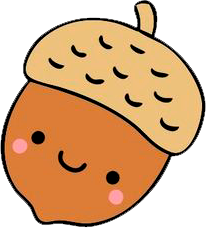 З
З
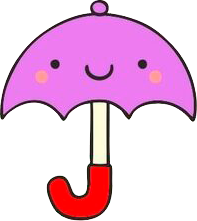 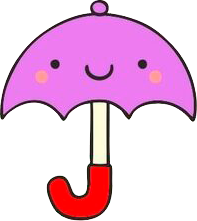 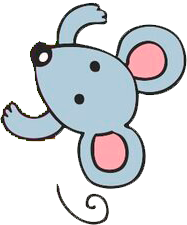 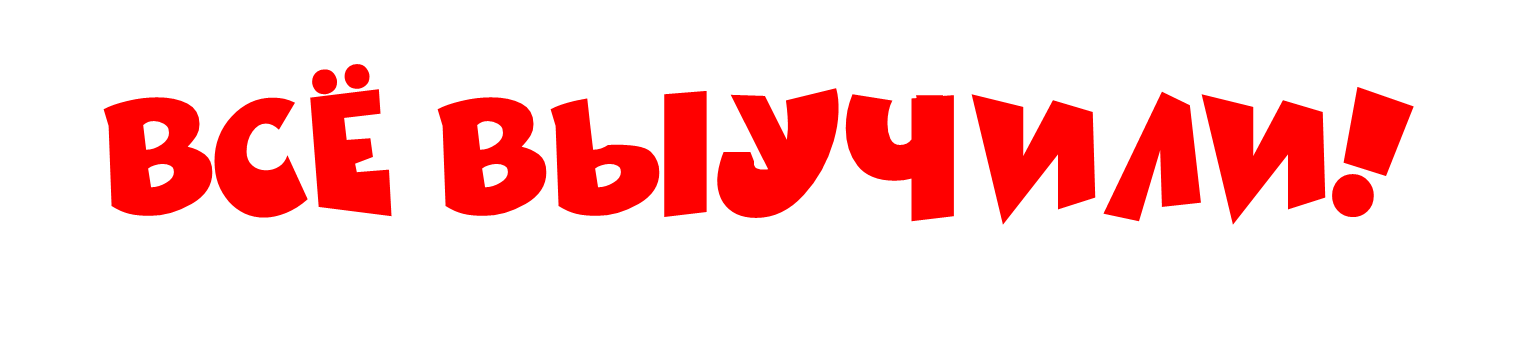 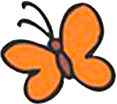 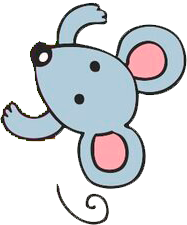 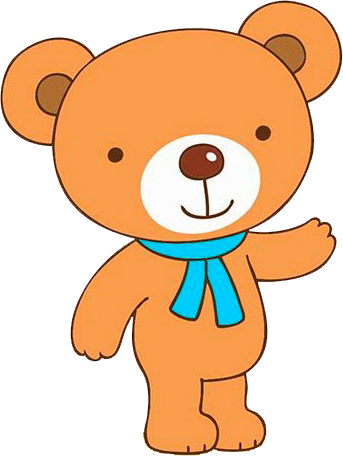 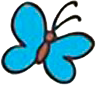 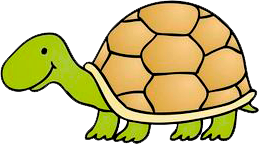 Ч
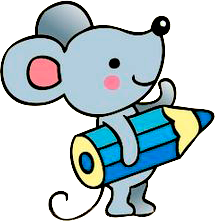 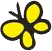